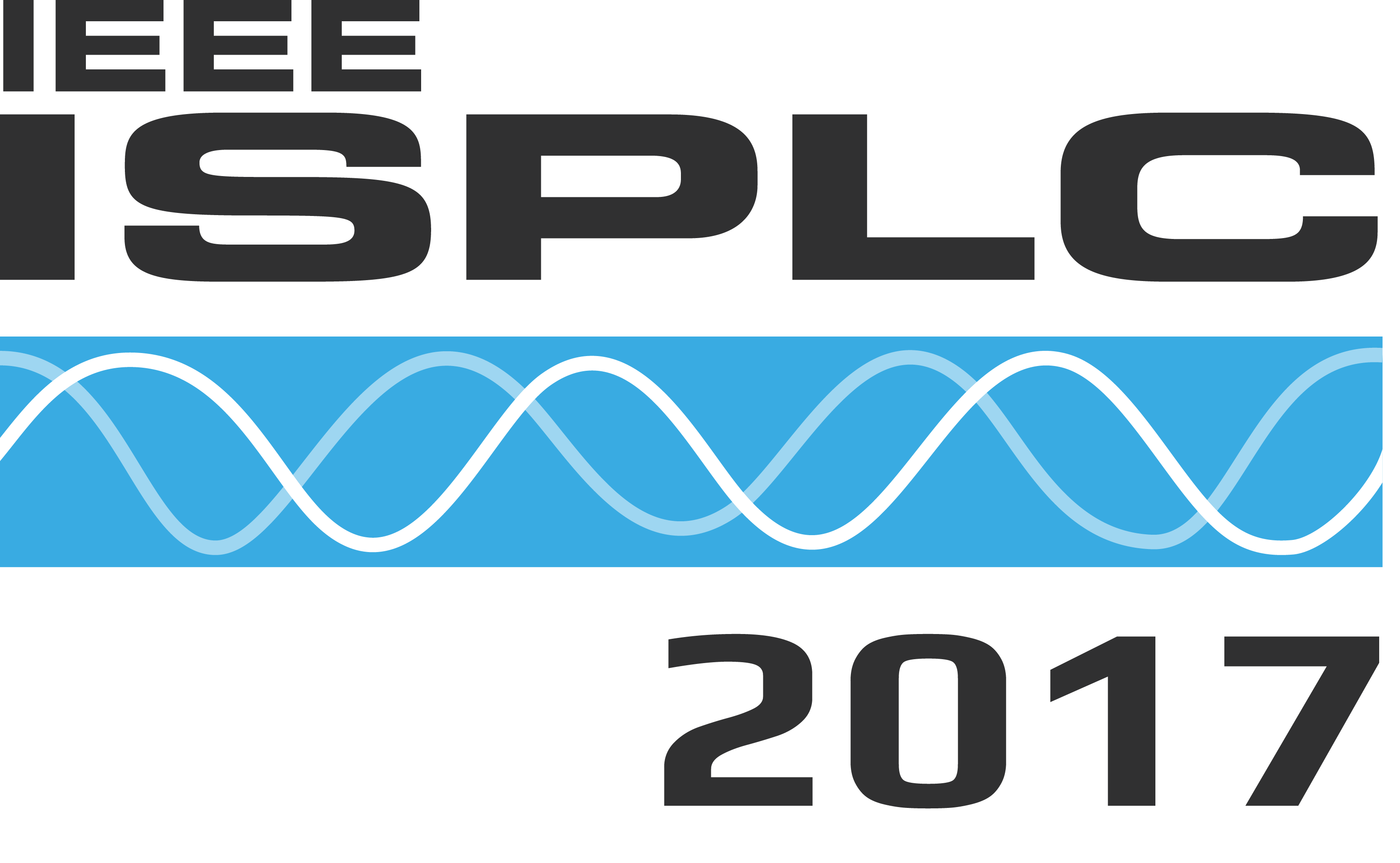 1
3/21/2017
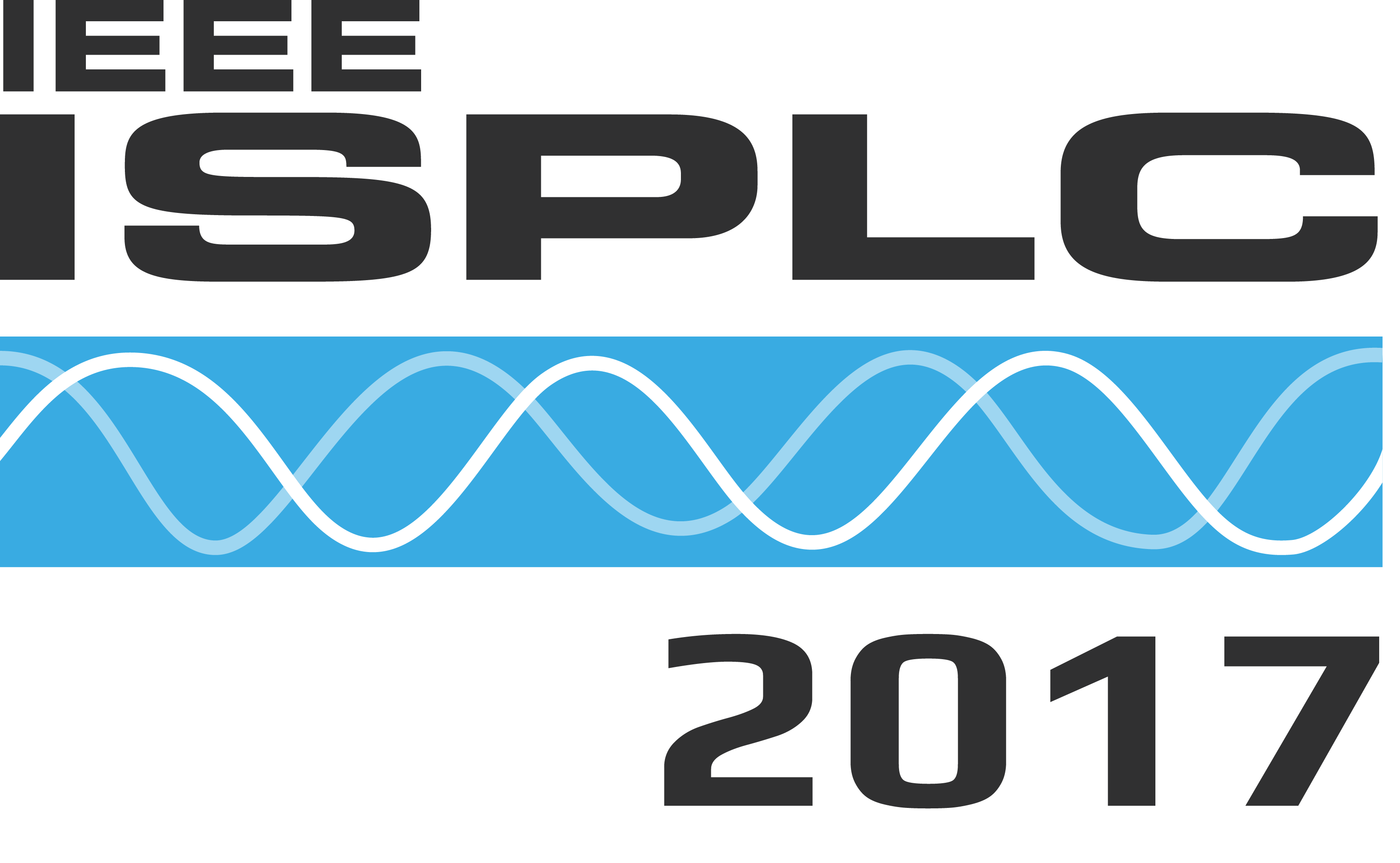 2
3/21/2017